Microsoft Exchange Server 2007 SP1
Name
Title
Microsoft Corporation
Session Objectives
After this session, you will…
Understand the value of Exchange Server 2007
Learn about new features introduced in Service Pack 1
See demos of scenarios enabled by Exchange Server 2007 SP1
Learn how to try out and pilot Exchange Server for your organization
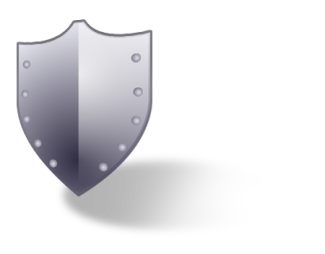 Built-in 
Protection
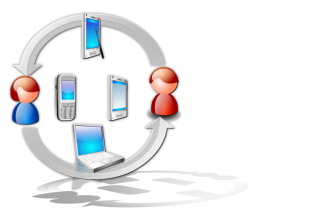 Anywhere 
Access
Exchange Server 2007 Investment Themes
Unified Messaging integrated with Office Communicator
Outlook experience from desktop to mobile devices
Efficient collaboration: meetings and sharing
Enterprise-class availability at lower cost
Protection from internal and external threats
Simplified compliance for the organization
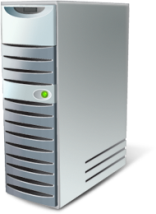 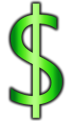 Optimized for performance and scalability
Easier and more flexible deployment
Greater administrator productivity
Operational 
Efficiency
[Speaker Notes: Let’s start with a brief look at the investments we’ve made around these core themes…

Anywhere Access – These investments center around making the user more productive – by centralizing communications, and providing a common experience users know and love that being Outlook and having Outlook accessible anywhere, anytime and supporting collaboration by making it easier to schedule meetings and share documents remotely – even without access to the corporate network.

Built-in Protection – This includes new features to ensure high availability and protection from disasters without added cost, as well as improved technologies to safeguard users and the organization’s valuable data from internal and external threats i.e. spam, viruses, and e-mail tampering. In addition, Exchange Server 2007 provides built-in functionality to help simplify compliance with internal and regulatory controls.

Lastly we have Operational Efficiency – There are new capabilities in Exchange Server 2007 that helps IT get more out of their hardware and networking investments. This makes deployments easier and more flexible, while giving administrators more time for value-added work.]
Service Pack 1Feedback and requests
Public Folders in Outlook Web Access
Increased security for mobile workers
High availability and site resilience (not or)
Unified Communications not just Unified Messaging
Advanced tasks in the Management Console
Support Windows Server 2008 and Windows Vista
H2 2006 
SP1 Coding Begins
Q4 2007
SP1 Release
Q2 2007 
SP1 Private Beta 1
Q3 2007
SP1 CTP Beta 2
[Speaker Notes: When planning SP1, we focused primarily on customer feedback and requests for technology that was featured in the Exchange 2007 beta leading up to the release of the product. The development timeline you see here reflects taking that time to listen and ensure that we could deliver the important requests we’ve received from customers.  

I have listed a few of these top requests and feedback here.  Some of these requests that you see on this list such as High Availability and security for mobile workers centers around expanding on core features that we delivered in Exchange 2007.  Other requests such as investing in Unified Communications and supporting the latest operating system furthers the platform and ensures that Exchange is a platform that can grow with your business.

Each of these features were looked at to ensure that it moved Exchange forward, continuing from the great work in past versions of Exchange through Exchange 2007.  Each of these features also extend the capabilities and scenarios available to you, either as end-users or administrators.]
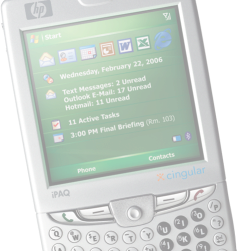 The Anywhere Access Employees Want
Exchange Server 2007
Outlook on the web, mobile device, and through telephone
Single inbox for e-mail, voice mail, and fax
Increased productivity with improved calendar experience
New
Service Pack 1
Public Folder Access and SMIME support in OWA
Integration with Office Communications Server 2007
“Because voice mail is delivered into users’ mailboxes just like e-mail, they can use Outlook Web Access and their mobile devices to listen to voice mail when they’re not in the office. That’s a powerful capability for us as a company.”
-Dawie Olivier, General Manager for IT, Sasfin Bank
[Speaker Notes: We are going to go through each of those three pillars that you saw earlier into a bit more detail starting with Anywhere Access.  

Exchange Server 2007 is the best server to deliver on the rich Outlook client experience.  Anywhere Access is about taking that rich Outlook desktop experience and making it available when you are working remotely.  Maybe you are at the airport terminal or on your Mom’s computer, you can still have that rich experience through Outlook Web Access.  You can drag and drop messages, it has server side cache to auto complete e-mail addresses for you, you can set up and schedule your out of office notifications, all of this through a web browser.  You can even access your SharePoint documents without having to VPN into the corporate network as Outlook Web Access can use the credentials you signed into Exchange with to proxy you through to your favorite SharePoint sites.  In Exchange Server 2007 SP1 we have reintroduced Public Folder access through Outlook Web Access.  This request primarily came from customers that are in the process of migrating documents to SharePoint but still need a way to get to their Public Folders while remote.  You can also experience Outlook through a windows mobile device connected to Exchange ActiveSync or even through a common telephone through Outlook Voice Access.  With Outlook Voice Access you are able to have your e-mails read out to you, interact with your calendar such as notifying participants that you will be late as well as of course listening to voice mail, all interacting with voice commands.  This is a key component of Unified Messaging and with Service Pack 1 we have extended this access through the Office Communicator client as well as Communicator USB devices.  From Communicator you can now directly launch Outlook Voice Access.  You no longer need to dial a number enter your extension or password; the power of having a single directory, Active Directory, Communicator can use the credentials you are logged in as to open the call and authenticate you to Outlook Voice Access.

Lets take a look at the administration experience of enabling Anywhere Access capabilities and how it can increase the productivity of our end-users.]
demo
Anywhere Access
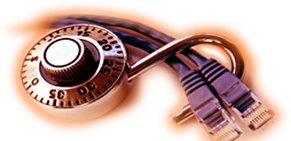 Built-In Protection Your Company Demands
Exchange Server 2007
High Availability through Continuous Replication
On-premise and hosted protection from virus and spam 
Compliance support for corporate/government regulations
New
Service Pack 1
Introducing Standby Continuous Replication
Advanced security for government deployments
Additional Exchange ActiveSync policies
“SP1 gives us more secure access to communications and information…a secure system means more than dollar savings – in our line of work it saves lives.”
– Lt. Col. C.J. Wallington, United States Army, director of the Army’s Advanced Technologies
[Speaker Notes: Exchange Server 2007 offers built-in protection for your company.  This is protection not just from traditional threats such as virus and spam but also from the threat of being out of compliance with corporate or government regulations.  With Messaging Records Management in Exchange Server 2007, as administrators you can now define custom retention policies on folders in the inbox and deploy those folders out to your users.  By filing messages into these folders the e-mails, voicemails, tasks, etc… gain the retention policies associated with the folder they are placed in.  This helps your users manage the quota in their inbox and ensures that messages that need to be kept are kept and those that have served their purpose can be moved on.  Additionally policies can be set on messages as they flow through your environment to comply with regulations.  For example you could establish an “Ethical Firewall” which could monitor and take action on messages flowing between two groups in your organization.  A great example here would be blocking communication between a stock trader and a stock analyst as there is a clear conflict of interest that could ensue.  

Beyond compliance, Exchange Server 2007 also introduced a set of High Availability options and in Service Pack 1 this has been expanded to provide a further site level disaster recovery option with Standby Continuous Replication.

E-mail as a great communication and collaboration tool contains much of a companies intellectual property, securing this intellectual property is top of mind.  You can see from the quote here that the United States Army takes security very seriously, and as a participant of the Technical Adoption Program their feedback has been invaluable in shaping our investments in this space for Service Pack 1.  With Exchange Server 2007 Service Pack 1 we have introduced additional policies that can be set to lock down mobile devices.  For example, in Exchange 2007 you are able to set strong passwords on devices and end users can push out a wipe of the device through Outlook Web Access if it lost or stolen.  With Service Pack 1 and the next release of Windows Mobile you are able to encrypt the entire device, disable components such as the camera or Wi-Fi or even block the ability to use SMS or consumer e-mail so that your intellectual property is not compromised.  To this end SMIME can also be enforced on both Outlook Web Access as well as the mobile device.

It is also important to note here that all of these features are built-in and integrated with Exchange providing a single management experience which makes it easier for you to deploy, manage and support these capabilities.]
Built-In ProtectionContinuous Replication – now available in three varieties
New
Local
Cluster
Standby
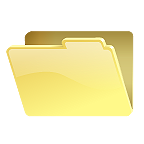 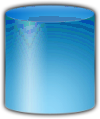 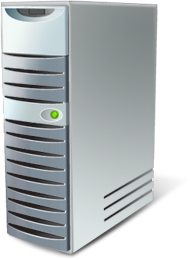 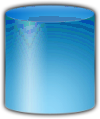 Log shipping to a local disk
Log shipping within a cluster
Log shipping to a standby server
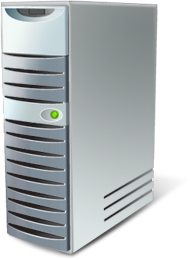 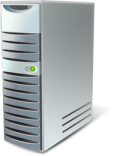 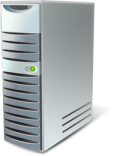 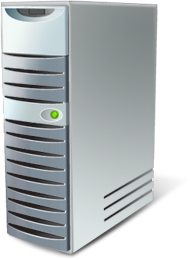 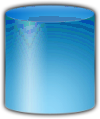 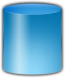 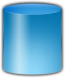 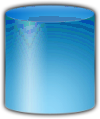 Continuous Replication
Built-in Exchange Server solution
Reduces backup requirements
Enables large, low-cost mailboxes
Drives down cost of high availability
Supports a variety of HA scenarios
[Speaker Notes: Exchange Server 2007 introduced “Continuous Replication,”  a new way to protect Exchange mailboxes from downtime and data loss.  Continuous Replication uses log file shipping to maintain an extra copy of an Exchange mailbox database.  When we initially release Exchange Server 2007, there were two kinds of Continuous Replication – Local and Cluster; seen here in grey.
- Local Continuous Replication, or LCR, is ideal for smaller organizations that need fast data recovery on a tight budget.  With LCR, the disk with the extra database copy is connected to the same server as the main copy.  If the main disk fails, you the administrator can manually activate the other copy.  This allows  your organization to recover from a storage failure in minutes, instead of resorting to backups that may take hours to restore.
- Cluster Continuous Replication, or CCR, is designed for organizations that need high levels of uptime with minimal administrator intervention.  CCR combines Continuous Replication with the clustering capabilities of Windows Server-- providing full redundancy of mailbox services and data, with automated failover and failback.
Service Pack 1 introduces a third variety of Continuous Replication: Standby Continuous Replication, or SCR.   With SCR, Exchange databases are replicated to a standby server, which can be located in the datacenter, or in a remote location.  SCR is designed to help you make your e-mail environments resilient to the failure of an entire datacenter.  

To summarize, Continuous Replication has many benefits:
-It is provided “in the box.”  It is a native solution optimized for Exchange Server and managed using a familiar set of tools.
- It reduces dependence on traditional backups, because these  backups are no longer used as the first line of defense against hardware failures.  Having a “hot” database copy means that archival backups can be done less frequently.
- Continuous Replication allows organizations to expand mailbox quotas without sacrificing recovery capabilities.  And you can give users larger mailboxes, without worrying that long recovery times will jeopardize your ability to fulfill Service Level Agreements.
- Continuous Replication drives down the cost of high availability.  CCR does not require expensive shared-storage, so it is less expensive than traditional Exchange clustering.   LCR allows organizations to increase their uptime simply by tossing an extra disk drive or two into a server.
- Continuous Replication gives you great flexibility in deploying the right amount of protection for your business needs.
As we’ll see in the following slides, SCR is a key part of that flexibility.]
Built-In ProtectionSCR adds site resilience to Exchange Server deployments
Designed for datacenter recovery
Flexible networking requirements
Low network load
Can be combined with other high availability methods
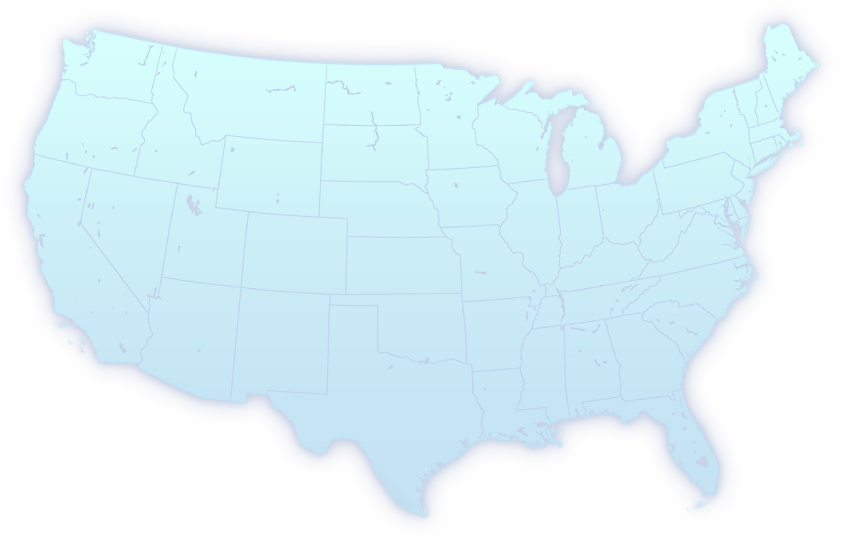 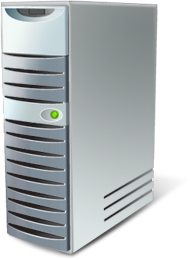 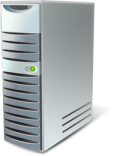 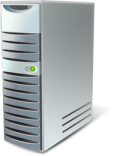 SCR provides recovery option in remote location
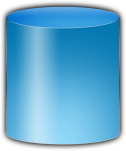 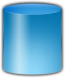 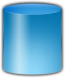 CCR provides high availabilityin main datacenter
Fast recovery from:
Disk failures
Server failures
Site failures
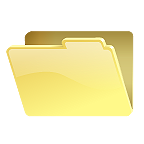 [Speaker Notes: Typically, deploying clustering within the datacenter is done to guard against common causes of e-mail downtime, such as scheduled maintenance, disk failures, and server failures.  Once this is done,  you may want to then add protection against disasters that affect an entire datacenter.  But protection against fires, floods, earthquakes, or other disruptions has traditionally been very expensive to deploy, because it requires expensive synchronous replication products or 3rd party tools.
CCR can be deployed in a geographically “stretched” configuration to protect against site-level disasters, and doing this becomes easier with the introduction of Windows Server 2008.  However, with a stretched CCR approach,  each disruption results in a failover to the other datacenter, which can make the e-mail environment harder to manage.
With the introduction of Standby Continuous Replication, customers no longer need to choose between in-datacenter resiliency, and geographic resiliency.  SCR can be combined with CCR to provide a complete HA and DR solution that protects against disk level, server level, and site-level failures. As shown here, a company with a main datacenter on the west coast of the United States could replicate their data to a standby datacenter in the center of the country. The CCR cluster in the main datacenter keeps email services running on a day-to-day basis, while the extra database copy in a remote location provides a quick recovery option should a major disaster occur.   
- The key advantage of SCR is flexible networking requirements: There is no need for a single subnet, and the SCR copy can be located in a completely different Active Directory site.  
- Also, the load on the network is minimal.  SCR uses simple log shipping, so it is lightweight and well-suited for Wide Area Network connections.
- SCR can be combined with other methods of high availability, including LCR, CCR, and Single Copy Clustering (SCC), in a variety of configurations.  SCR supports “Many to 1” configurations, so you can have several different servers replicating to the same server at the disaster recovery site.  SCR also supports “1 to Many” configurations: You can replicate a database to multiple disaster recovery sites, if desired.   You can also turn SCR replication on and off at the database level. This makes it easy, for example, if you want to replicate executive mailboxes to a remote location, but not the rest of the organization.]
Built-In ProtectionStandby Continuous Replication  internals
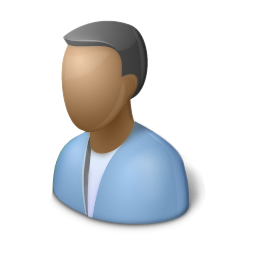 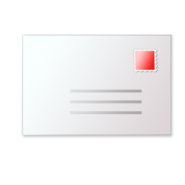 [PS] C:\> ActivateStandby.ps1
X
Server #1: Primary
Server #2: Standby
Inspect logs
Database
Database
Database
Database
Database
Log
Log
E00.log
E0000000012.log
E0000000011.log
Copy logs
Replay logs
[Speaker Notes: Here’s a quick overview of how SCR works:
[Optional: First I’ll give you a general overview using a PowerPoint animation.  Then we will go to a demo to show you what it looks like from an administrator’s perspective]
Here you see two Exchange servers.  The server on the left has the active Exchange database.  For simplicity, we are using a standalone server, but you could also use a CCR cluster, SCC cluster, or a server running LCR.  The remote server on the right has the SCR database copy, and is ready to be activated manually through database portability.  You could also place a standby cluster in that remote datacenter.
In this environment,<click> each time e-mail is sent or received, log files are written to the primary server’s hard drive and the database is updated.  
<click> The log files are copied to the standby server,  where they are inspected <click>  to ensure that no corruption has occurred in transit.  
<click> The inspected log files are replayed against the standby database copy, so that it stays current. 
<click>If the primary server (or its datacenter) should fail, the administrator can log in to the remote server, and run a pre-configured script in the Exchange Management Shell to activate the standby database copy. <click>
Once this is complete, users can again access their mailboxes, <click> including their historical mail.  If this recovery relied on tape backups instead, the process could have taken days.  With SCR, recovery occurs in a matter of minutes.]
demo
Standby Continuous Replication
[Speaker Notes: [If you do not want to demo SCR “live”, you can omit this slide and just rely on the powerpoint animation in the previous slide]

See BV_SP1_SCR script for details on how to set up and run this demo.

#Setting up SCR#
 
Here you can see we have 3 storage groups…SCR can be configured on a per-storage basis, which gives a great deal of flexibility.  For example, you can replicate only the executives rather than the whole company, if desired.
 
I’m going to set up SCR for this third storage group, which contains MBX3 database.
 
Switching over the recipient configuration, you can see that my mailbox is located on MBX3 
 
Setting up SCR is as simple – the administrator just needs to type a single PowerShell command (enable-storagegroupcopy) and indicate which storage group to replicate, along with the name of the server it should be replicated to. 
 
We can use another PowerShell command (get-storagegroup) to view a list of all the SCR targets for a storage group (SCR supports multiple copies).  Here we see that there is just one copy of this database.
 
Now that SCR is enabled for this storage group, we have a fast option for recovery if this disk or server should fail for any reason
 
##SCR Recovery From Failure##
 
Let’s simulate a disaster by dismounting mailbox database #3.  
 
[warning - this next part happens fast in the video]
 
Once the disaster has occurred, the administrator can run a series of commands, stored in a script, to activate the standby database copy in the remote location. Having these commands stored in a script decreases the chance for human error under stressful circumstances, such dealing with the aftermath of a fire, earthquake or flood…or performing a demo at a launch event.  
 
After the script has finished, we can see that the users’ mailboxes are online in the new location, and they are accessible from Outlook Web Access.  The activation process take only minutes.  Without SCR, recovering the data from tape backups  might have taken days, if it could be recovered at all.]
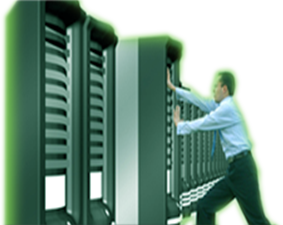 The Operational Efficiency IT Needs
Exchange Server 2007
Improved Installation and deployment experience
Native 64-bit support reducing the cost of ownership
The power of automation using the Management Shell
New
Service Pack 1
Windows Server 2008 and Windows Vista support 
Self-service for information workers
Deploy or upgrade with slipstream installation
“Exchange Server 2007 SP1 is easy to deploy, easy to use, and its delivering time and money savings through enhanced administrative functionality,”

-Mark Longwell, Manager of Systems Support, University of Pittsburgh Medical Center
[Speaker Notes: Exchange Server 2007 delivered the operational efficiency and flexibility that you need.  With native 64-bit you are now able to address more memory allowing you to pass the 3 gigabyte hurdle and increase the cache allocated to your Exchange store.  This increase in cache size has reduced the load on storage system with the potential of reducing Input/Output per second per user by up to 70%.  This means that you can get more out of your existing storage or even move to more commodity slash cheaper storage such as SAS or even DAS with SATA drives which was previously not effective as you were primarily choosing storage based on performance not space.

The management experience in Exchange Server 2007 has also greatly improved.  You have seen some of this in the previous demonstrations.  The new graphical user interface, the Exchange Management Console is more intuitively laid out and hence easier to find the tasks that you need to manage the Exchange environment.  With the introduction of the Exchange Management Shell you can not automate your repetitive tasks which helps to remove human error from the equation.  Being built on top of the Windows PowerShell also future readies Exchange as more and more applications adopt PowerShell as the standard for management.  

In Service Pack 1 we continue to invest in the platform to give Exchange legs for the future by supporting all of the server roles on Windows Server 2008 as well as providing Vista support to run the Exchange Management Console and Shell on your desktop to manage remote servers.

In Exchange 2007 your end-users have the ability to better manage their messaging environment through features such as remotely wiping a mobile device that they have lost or resetting a voicemail pin which results in less calls being placed to you the administrator.  Service Pack 1 extends this capability in Outlook Web Access allowing users to create rules to better manage their inbox, recover deleted e-mail items without your help, and creating personal distribution lists.

Of course to experience this you need to install Exchange first.  With 2007 the installation experience has greatly improved.  Now with the Exchange Best Practice Analyzer built-in, a tool that you may be familiar with as finding potential configuration problems in your environment prior to raising its ugly head, so with this tool built-in it will check to make sure that you have all the necessary pre-requisites for a successful installation even if those pre-requisites change as it can pull a new pre-requisite checking file.  The deployment process can also be automated using PowerShell so that you have a completely hands free installation including provisioning of databases and even migration of users if desired.]
Deploying Service Pack 1
Installing Exchange Server 2007 SP1
Windows Server 2003 SP2 or Windows Server 2008
Slipstream – direct to SP1 do not need to install release bits first
Can mix and match roles between Exchange Server 2007 and SP1

Windows Server 2003 SP2 support
Additional language support
All required installation prerequisites included as part of SP2

Windows Server 2008 support
Exchange 2007 SP1 will support Windows Server 2008
Single subnet no longer required for HA
IPv6 supported only with Windows Server 2008
[Speaker Notes: Exchange Server 2007 SP1 can be installed either on Windows Server 2003 SP2 or Windows Server 2008. With slipstream installation in Service Pack 1 you are able to simply put in the installation DVD and either install a new machine straight to SP1 without needing to install 2007 first or you can also upgrade an existing installation.  In a multi-server environment you can stage your upgrade to Service Pack 1 as it allows for a mixed environment between Exchange 2007 and Exchange 2007 SP1.  This is also true for your migrations from Exchange Server 2003 or 2000.

One of the biggest advantages of running Exchange 2007 on Windows Server 2003 is that Exchange can take advantage of additional language support provided by the server.  Additionally all of the components that were previously required to be installed prior to launching the Exchange installation are now included as part of Windows Server 2003 SP2.  

Clustering in Windows Server 2008 has removed the previous limitation around requiring all the nodes to reside in a single subnet.  So now with Windows Server 2008 and Exchange Server 2007 SP1 you are able to stretch servers within a cluster across geographically disperse sites without having to also stretch the subnets.  Another better together with Windows Server 2008 is the increased security that comes with IPv6.  Exchange Server 2007 SP1 will only support IPv6 when installed on Windows Server 2008.]
Microsoft IT Case StudyReducing the total cost of ownership
$5 million a year savings on high availability
Cluster Continuous Replication replaces tape backups
50% reduction in storage costs with 64-bit
10 fold increase in user’s quota
User migration in a quarter of the time
“Cluster Continuous Replication allows us to maintain our high service level agreements on lower cost hardware, removes our dependency  on expensive tape backups and eliminates the single point of failure. It’s availability based on software, not dependent on hardware.”
– Kyryl Perederiy, Senior Systems Engineer, Microsoft IT
http://www.microsoft.com/technet/itshowcase/content/64bitexchange2007.mspx
[Speaker Notes: To achieve 99.99% availability in Exchange 2003 required us to purchase the most expensive servers and storage and even then we had a single point of failure with the shared storage model.   By implementing Cluster Continuous Replication in Exchange Server 2007 along with Data Protection Manager (DPM), Microsoft has been able to reduce costs by over $5 million a year by eliminating costly tape backups.

Additionally, Microsoft IT has been able to cut storage costs by 50% due to the optimizations made with 64-bit.  And those storage cost savings were made even with and average increase of end-user quota size by a factor of 10.  

With this high availability built-in to Exchange Microsoft IT has been able to maintain those service level agreements while dropping costs, removing a single point of failure and delivering end user value with large mailboxes.  As Kyryl put it he has been able to deliver on these large low cost mailboxes  with availability based on software that is not dependent on specialty hardware.]
Emory University Case StudyProjected savings with Exchange Server 2007
Expected productivity gains
$700K saved annually with Unified Messaging
$1.2M annual savings through improved search
$3M saved annually with Calendar Concierge
Planned operational efficiency gains
750 hours per year saved on administrative tasks
Double the number of users per server with 64-bit
50% reduction in storage costs with reduced I/O requirements
Up to 50% less Outlook help desk calls with AutoDiscover
“Web browser access, phone access, voice mail in the inbox – all of these features are important for our users, who have diversejobs and diverse needs and need to be able to work from anywhere.”		– James Reed, Lead Exchange Administrator, Emory University
http://www.microsoft.com/exchange/evaluation/upgrade/bvwhitepaper.mspx
[Speaker Notes: With Exchange Server 2007, Emory University is simplifying the management of its IT systems and gaining a very reliable messaging and collaboration infrastructure. New and improved calendaring, unified-messaging, and mobility features promote anytime, anywhere communications that will improve user satisfaction and productivity. The new solution also uses resources more efficiently, which will contribute to a lower total cost of ownership (TCO).

Here you can see examples of some of the cost savings that Emory University expects to see as a result of deploying Exchange Server 2007 throughout their organization.  For example with Unified Messaging they are able to replace their voicemail system which allows for savings through consolidation of management as well improving access to voicemail through a single inbox that is then searchable and actionable.  

Supporting higher performance, tighter security, efficient routing and filtering of messages, and flexible compliance policies; Exchange 2007 delivers all of this while reducing storage costs and help desk calls.

For more details on how Exchange 2007 is helping Emory simplify IT management, create more reliable operations, and accomplish greater employee satisfaction while reducing costs visit the URL on this slide.]
Exchange Server 2007 Deployments Worldwide
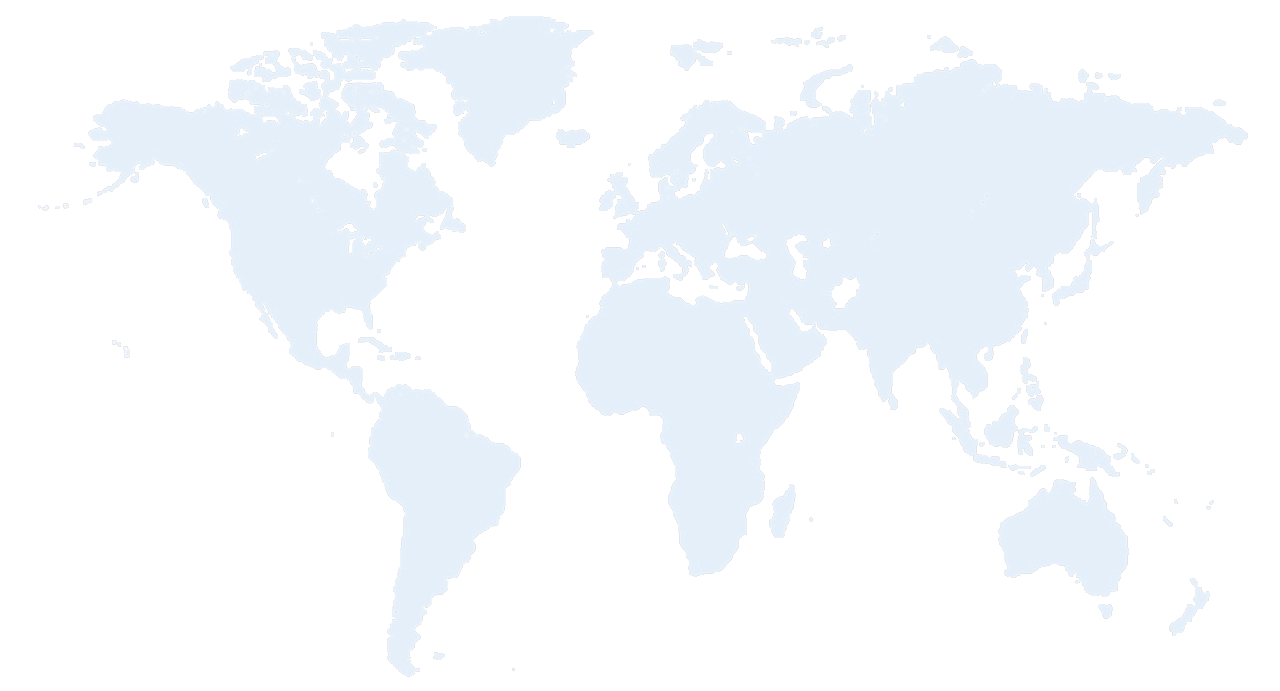 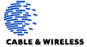 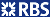 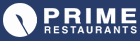 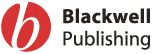 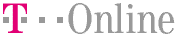 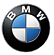 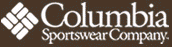 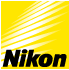 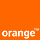 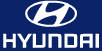 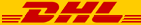 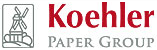 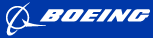 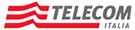 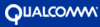 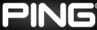 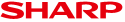 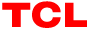 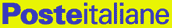 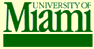 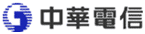 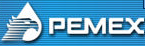 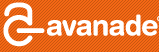 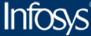 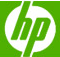 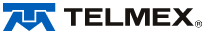 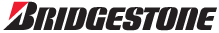 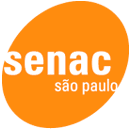 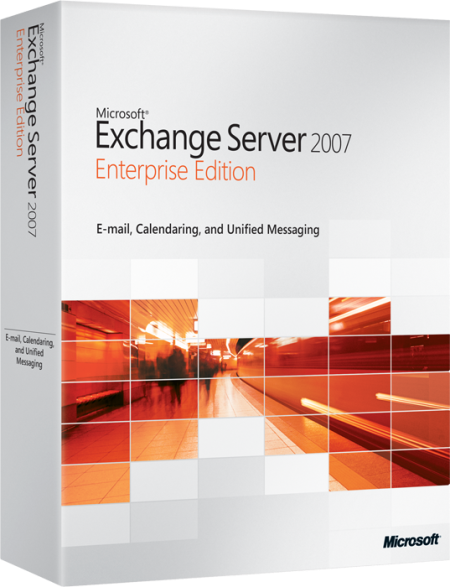 Evaluate Exchange Server 2007
64-bit and 32-bit trial
Virtual Hard Drive (VHD)
On-line trial account
http://www.microsoft.com/exchange/evaluation/default.mspx
[Speaker Notes: I called out a couple of example deployments, and on this map are a few more examples of companies and geographies that these companies have deployed Exchange 2007 in.  If you visit the exchange site there are case studies available for each of these customers, a few of them even have video case studies available.

To evaluate Exchange Server 2007 and Exchange Server 2007 Service Pack 1 you have more ways than ever before.  By visiting the URL on the bottom of this slide.  From there you can download the full bits for Exchange Server, install it in your environment and run a pilot.  New with 2007 you now have the capability of then turning that pilot into production simply by purchasing and entering in a product key; no longer do you need to uninstall and re-install potentially loosing all of the configuration you setup during the pilot.

In addition to the full product you can now also download a Virtual Hard Disk (VHD) that comes preconfigured with Exchange Server 2007 SP1.  This VHD also contains sample users which allows you to rapidly experience the improved management and end-user experience without the need for a dedicated server.

Another way to try Exchange Server 2007 Service Pack 1 is to visit the site and from there register for an online trial account that is pre-populated with sample messages, calendar appointments and a voice mail to enjoy the rich experience through Outlook Web Access, Outlook, or an Exchange ActiveSync compatible device.  This is an excellent way to get your end-users familiar with the new features and experience Exchange for themselves before rolling it out as their primary e-mail experience.]
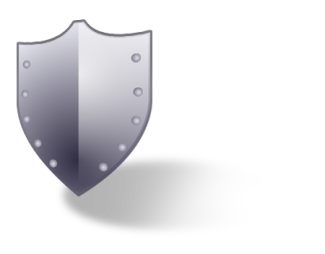 Built-in 
Protection
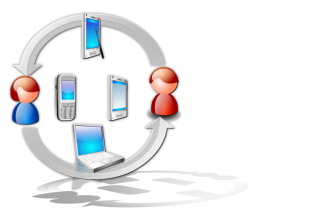 Anywhere 
Access
Service Pack 1 Feature Recap
Unified Messaging integrated with Office Communicator
Bridging Outlook and Outlook Web Access experience
Public Folder Access in Outlook Web Access
Standby Continuous Replication
Additional Exchange ActiveSync Policies 
Enhanced Security for the organization
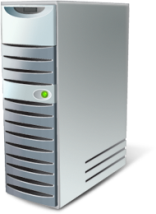 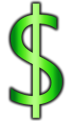 Windows Server 2008 and Windows Vista support
Upgrade or deploy with slipstream installation
Improved Management Console and Shell
Operational 
Efficiency
[Speaker Notes: Either way that you choose to trial Exchange Server 2007 Service Pack 1, be sure to evaluate how Exchange can drive end-user value with anywhere access, meet your business needs with built-in protection and make your life easier with operational efficiency.

For those of you who are already experiencing the value of Exchange Server 2007 in your inbox today the most notable things to look for within Anywhere Access is the further bridging of the Outlook and Outlook Web Access experience giving you a richer e-mail environment while working remotely.  While evaluating Exchange Server 2007 SP1 I encourage you to install Office Communication Server 2007 so that you can experience the rich integration with Outlook and Unified Messaging.

With the introduction of Standby Continuous Replication you will want to take time to evaluate your required service level agreements and restore point objectives to make sure that you choose the right combination of continuous replication technologies to meet your demands.

With Windows Server 2008 and Vista support Exchange Server 2007 SP1 is ready to support your future messaging needs as you standardize on these platforms.  And as you do so keep in mind that we support moving directly from proof of concepts into production as well as support installing the Exchange Server 2007 service pack 1 directly, no need to install 2007 first.]
Q&A
Resources
Evaluate Exchange Server 2007
http://www.microsoft.com/exchange/evaluation/default.mspx
Visit the Exchange Server 2007 Tech Centers
http://technet.microsoft.com
[Speaker Notes: To evaluation Exchange Server 2007 and Exchange Server 2007 SP1 you can visit the first link.  This site also has links to technical resources, recordings of demonstrations, whitepapers, and case studies.

Also you can find more information about Office Communication Server and Exchange Server on the Tech Centers.]
Exchange Server 2007 SP1
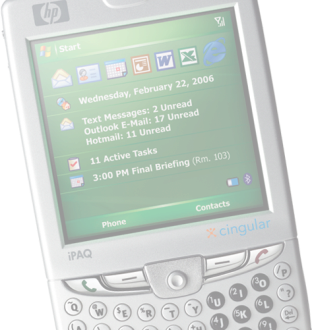 The Anywhere Accessemployees want
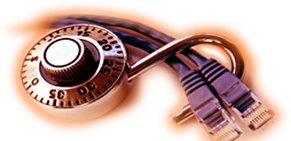 With Built-in Protectionyour company demands
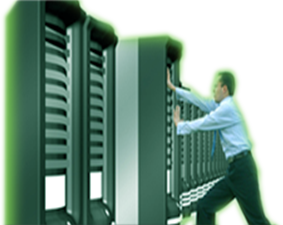 And the OperationalEfficiency IT needs
[Speaker Notes: Thank you for attending.  If you have questions you can proceed to the open microphones.]
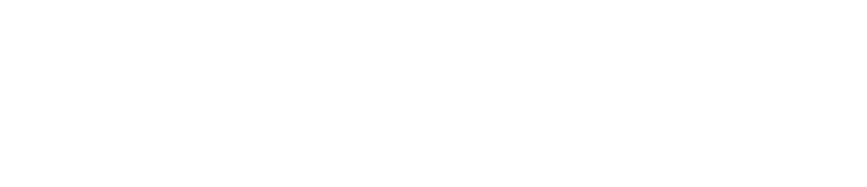 © 2007 Microsoft Corporation. All rights reserved. Microsoft, Windows, Windows Vista and other product names are or may be registered trademarks and/or trademarks in the U.S. and/or other countries.
The information herein is for informational purposes only and represents the current view of Microsoft Corporation as of the date of this presentation.  Because Microsoft must respond to changing market conditions, it should not be interpreted to be a commitment on the part of Microsoft, and Microsoft cannot guarantee the accuracy of any information provided after the date of this presentation. 
This document may contain information related to pre-release software, which may be substantially modified before its first commercial release.Accordingly, the information may not accurately describe or reflect the software product when first commercially released MICROSOFT MAKES NO WARRANTIES, EXPRESS, IMPLIED OR STATUTORY, AS TO THE INFORMATION IN THIS PRESENTATION.